Удачи!
Выберите I - многогранники        II - круглые тела
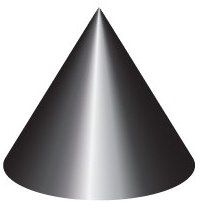 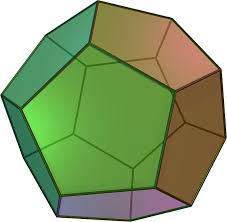 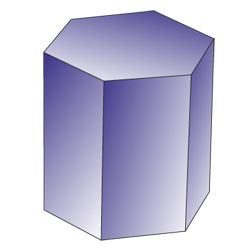 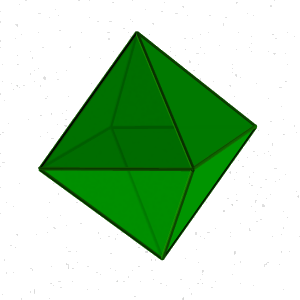 2
1
3
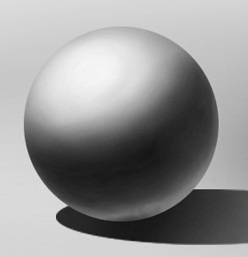 4
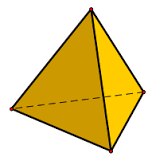 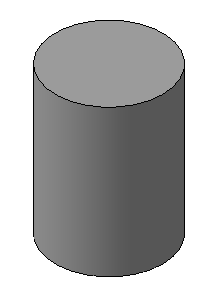 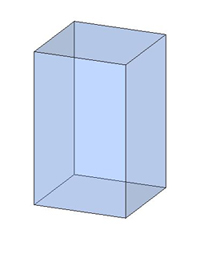 9
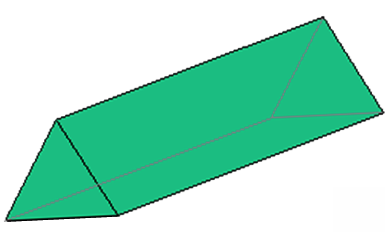 5
6
7
8
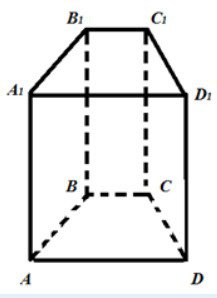 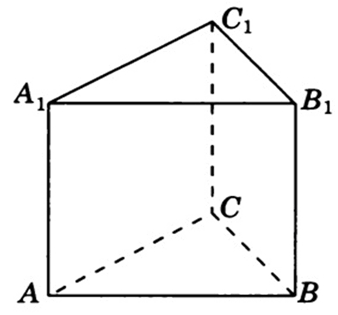 Назовите:
Закончите предложение: